Ultra Low Power CMOS Design
Doctoral Defense
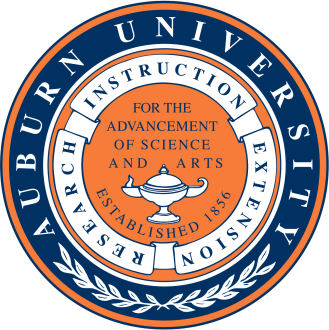 Kyungseok Kim 
ECE Dept. Auburn University
Dissertation Committee:
Chair: Prof. Vishwani D. Agrawal
Prof. Victor P. Nelson, Prof. Fa Foster Dai
Outside reader: Prof. Allen Landers
April 6, 2011
Outline
Motivation 
Problem Statement
Ultra-Low Power Design
Contributions of This Work
Conclusion
April 6, 2011
2
K. Kim-PhD Defense
Motivation
Energy budget for ultra-low power applications is more stringent for long battery life or energy harvesting.
Minimum energy operation has a huge penalty in system performance, but a niche market exists.
Near-threshold design gives moderate speed, but energy consumption is 2X higher than that attained by subthreshold operation.
Transistor sizing [1] and multi-Vth  [2]  techniques for power saving in are ineffective in subthreshold region.
Low power design with dual supply voltages for above-threshold voltage operation has been explored, but dual voltage design has not been explored  in subthreshold region .
April 6, 2011
3
K. Kim-PhD Defense
Problem Statement
Investigate dual-Vdd design for bulk CMOS subthreshold circuits.
Develop new mixed integer linear programs (MILP) that minimize the total energy per cycle for a circuit for any given speed requirement.
Develop a new algorithm for dual-Vdd design using a linear-time gate slack analysis.
April 6, 2011
4
4
K. Kim-PhD Defense
Outline
Motivation 
Problem Statement
Ultra-Low Power Design
Contributions of This Work
Conclusion
April 6, 2011
5
K. Kim-PhD Defense
Energy Constrained Systems
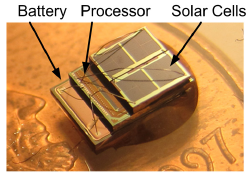 Examples :  
 Micro-sensor networks, 
 Pacemakers, RFID tags, 
 Structure monitoring,
 and Portable devices
Vdd=0.4V,  Freq.=73kHz 
28.9 pJ per instruction
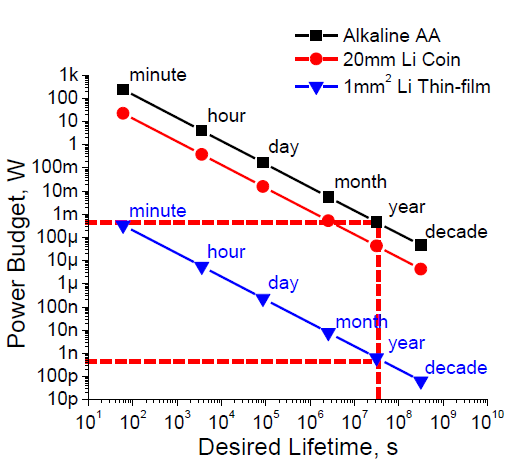 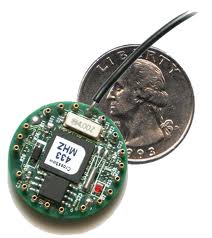 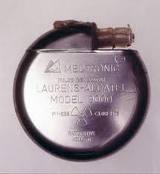 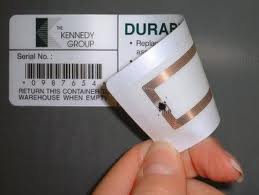 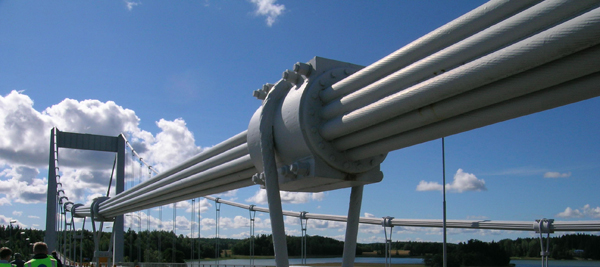 G. Chen et al., ISSCC2010 [3]
April 6, 2011
6
K. Kim-PhD Defense
Subthreshold Circuit Design
DLMS Adaptive Filter
FFT Processor
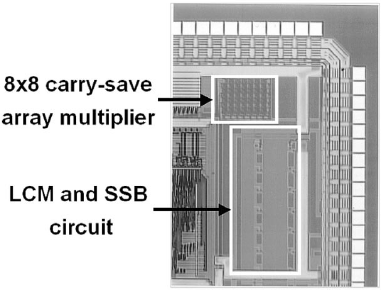 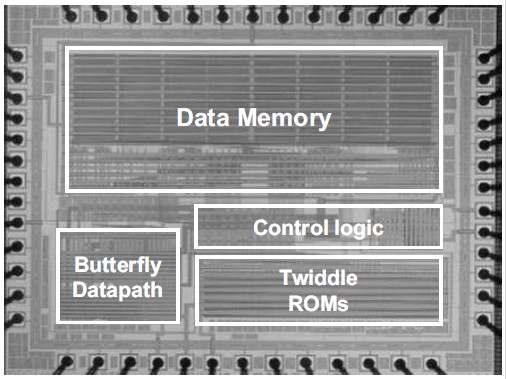 Vdd < Vth
Emin
A. Wang et al., ISSCC2004 [5]
Vdd = 0.35V, Freq. = 9.6kHz
Emin = 155nJ  (0.18um CMOS)
C. Kim et al., TVLSI2003 [4]
Vdd = 0.45V, Freq. = 22kHz
Emin = 2.80nJ  (0.35um CMOS)
Low
to Medium
Speed
Microcontroller 
 with SRAM and DC to DC
Sensor Processor
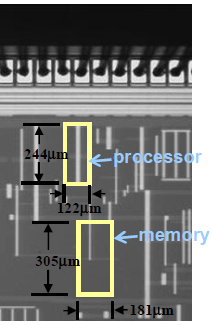 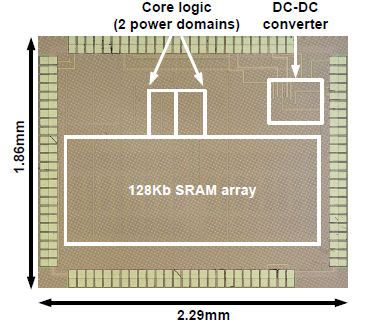 J. Kwong et al., ISSCC2008 [7]
Vdd = 0.5V, Freq. = 434kHz
Emin = 27.3pJ  (65nm CMOS)
B. Zhai et al., SVLSI2006 [6]
Vdd = 0.36V, Freq. = 833kHz
Emin = 2.6pJ  (0.13um CMOS)
April 6, 2011
7
7
K. Kim-PhD Defense
Subthreshold Inverter Properties
Subthreshold Current (Isub) and Delay (td)
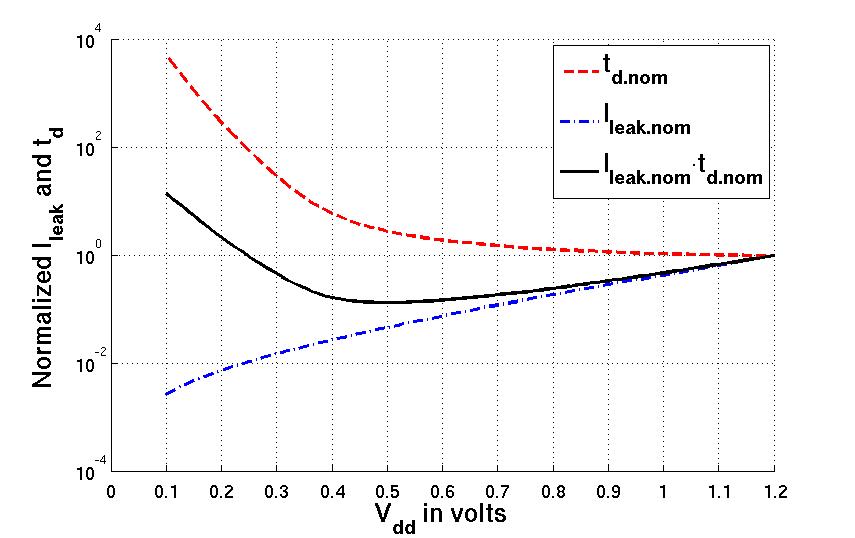 Inverter (PTM 90nm CMOS)
Eleak  increase
April 6, 2011
8
8
K. Kim-PhD Defense
Subthreshold 8-Bit Ripple Carry Adder
SPICE Result: Minimum Energy per cycle (Emin ) 
Emin normally occurs in subthreshold region ( Vdd < Vth ). 
Actual energy can be higher to meet performance requirement.
8-bit Ripple Carry Adder (PTM 90nm CMOS) with α=0.21
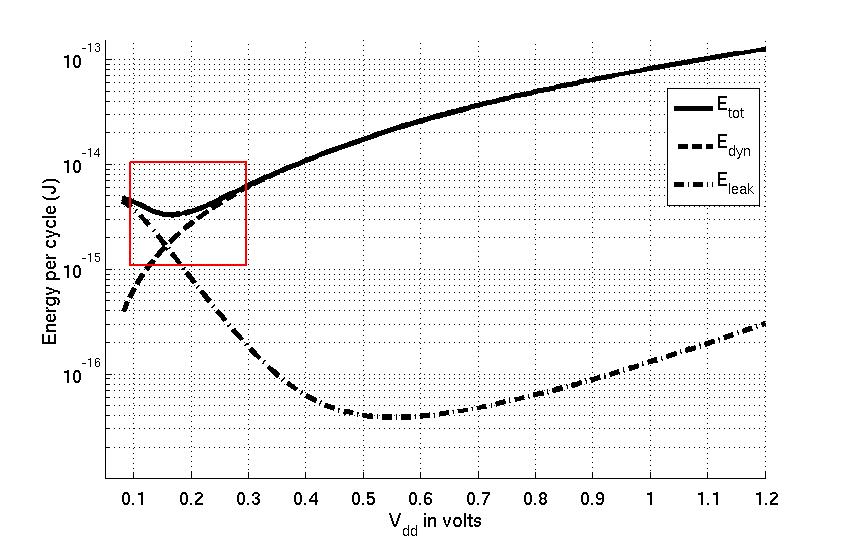 Vdd,opt = 0.17 V
Etot,min = 3.29 fJ (1.89 MHz)
April 6, 2011
9
9
K. Kim-PhD Defense
Outline
Motivation 
Problem Statement
Ultra-Low Power Design
Contributions of This Work
MILP I for Minimum Energy Design Using Dual-Vdd without LC
Conclusion
April 6, 2011
10
K. Kim-PhD Defense
Previous Work
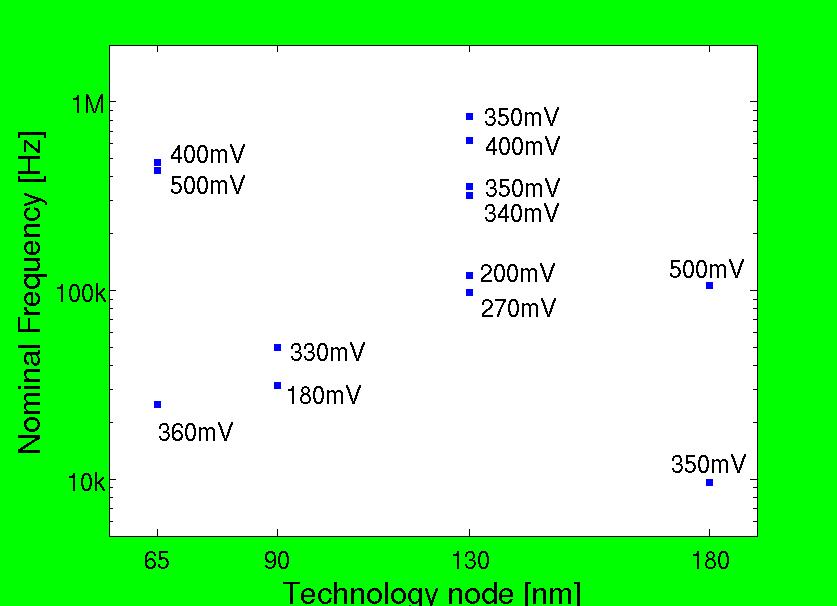 Published subthreshold or near-threshold VLSI design and operating voltage for minimum energy per cycle [8]
All work assumes scaling of a single Vdd
April 6, 2011
11
K. Kim-PhD Defense
32-bit Ripple Carry Adder (α=0.21)
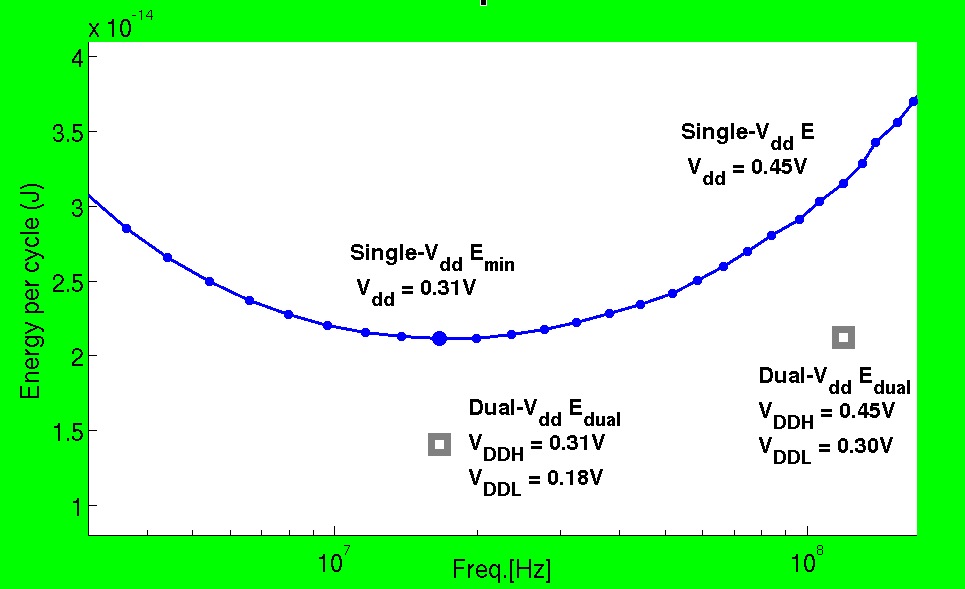 7.17X
0.67X
SPICE Simulation of PTM 90nm CMOS
April 6, 2011
12
K. Kim-PhD Defense
Low Power Design Using Dual-Vdd
CVS Structure [9]
MILP I
LC(Level Converter)
ECVS Structure [10]
MILP II
FF/
LCFF
FF/
LCFF
FF
FF
VDDH
VDDL
April 6, 2011
13
K. Kim-PhD Defense
Level Converter Delay Overhead
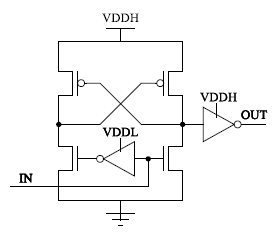 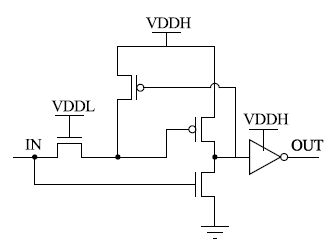 PG Level Converter
DCVS Level Converter
Optimized Delay by Sizing with HSPICE for PTM 90nm CMOS
LC Delay Overhead at Nominal Voltage Operation  is 3~4X INV(FO4) Delay
April 6, 2011
14
K. Kim-PhD Defense
MILP I (without LC)
Objective Function
Performance requirement TC (VDDH)  is given.
Integer variable Xi : 0 for a VDDH cell  or 1 for a VDDL  cell.
April 6, 2011
15
K. Kim-PhD Defense
MILP I (without LC)
Ti  is the latest arrival time at the output of gate i from PI events
2
1
3
4
April 6, 2011
16
K. Kim-PhD Defense
MILP I (without LC)
Xj
j
Xi
i
=0
=1
HH:  Xi – Xj = 0
k
=1
=0
LL:  Xi – Xj = 0
VDDH
VDDL
HL:  Xi – Xj = 1
VDDL
VDDH
LH:  Xi – Xj = -1
April 6, 2011
17
K. Kim-PhD Defense
Outline
Motivation 
Problem Statement
Ultra-Low Power Design
Contributions of This Work
MILP I for Minimum Energy Design Using Dual-Vdd without LC
MILP II for Minimum Energy Design with Dual-Vdd and Multiple Logic-Level Gates
Conclusion
April 6, 2011
18
K. Kim-PhD Defense
Multiple Logic-Level Gates (Delay)
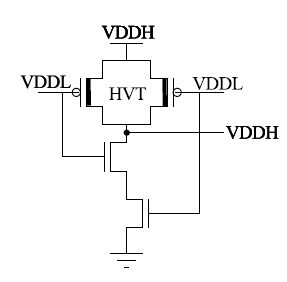 Multiple Logic-Level NAND2 [11]
SPICE Simulation for PTM 90nm CMOS
   At Nominal Vdd = 1.2V,
   Vth,PMOS = -0.21V,         Vth,NMOS = 0.29V
   Vth,PMOS-HVT = -0.29V
April 6, 2011
19
K. Kim-PhD Defense
Multiple Logic-Level Gates (Pleak)
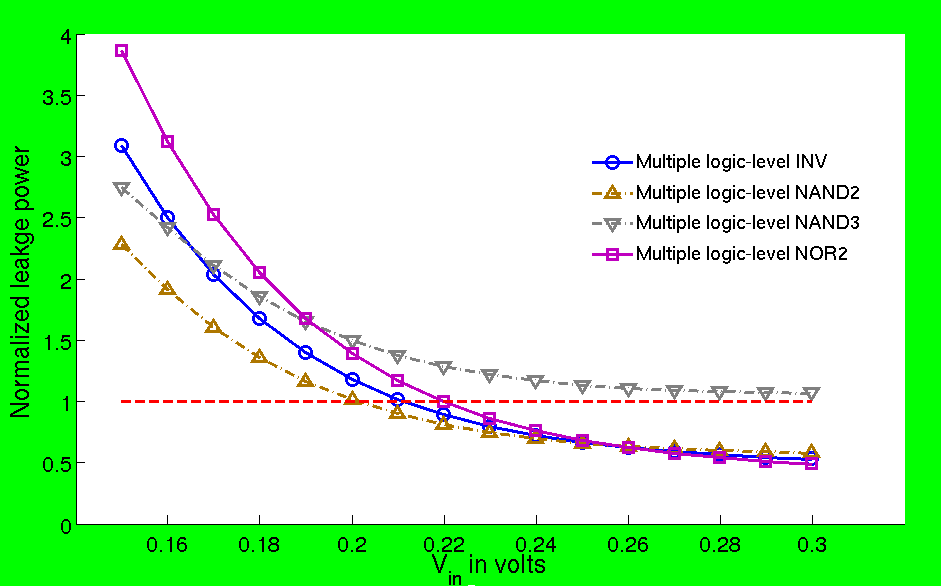 SPICE Simulation for PTM 90nm CMOS
Vdd = 300mV
Normalized to a Standard INV with Vdd = 300mV
April 6, 2011
20
K. Kim-PhD Defense
MILP II (Multiple Logic-Level Gates)
Objective Function
Total Energy per cycle
Leakage Energy Penalty
from Multiple Logic-Level Gates
Integer variable Xi,v and Pi,v
April 6, 2011
21
K. Kim-PhD Defense
MILP II (Multiple Logic-Level Gates)
Timing Constraints:
Delay Penalty from Multiple Logic-Level Gates
April 6, 2011
22
K. Kim-PhD Defense
MILP II (Multiple Logic-Level Gates)
Penalty Constraints:
Boolean AND
Boolean OR
April 6, 2011
23
K. Kim-PhD Defense
MILP II (Multiple Logic-Level Gates)
Dual Supply Voltages Selection:
Bin-Packing
April 6, 2011
24
K. Kim-PhD Defense
ISCAS’85 Benchmarks
SPICE Simulation of PTM 90nm CMOS
April 6, 2011
25
K. Kim-PhD Defense
Total Energy Saving (%)
April 6, 2011
26
K. Kim-PhD Defense
Gate Slack Distribution (C3540)
Single Vdd
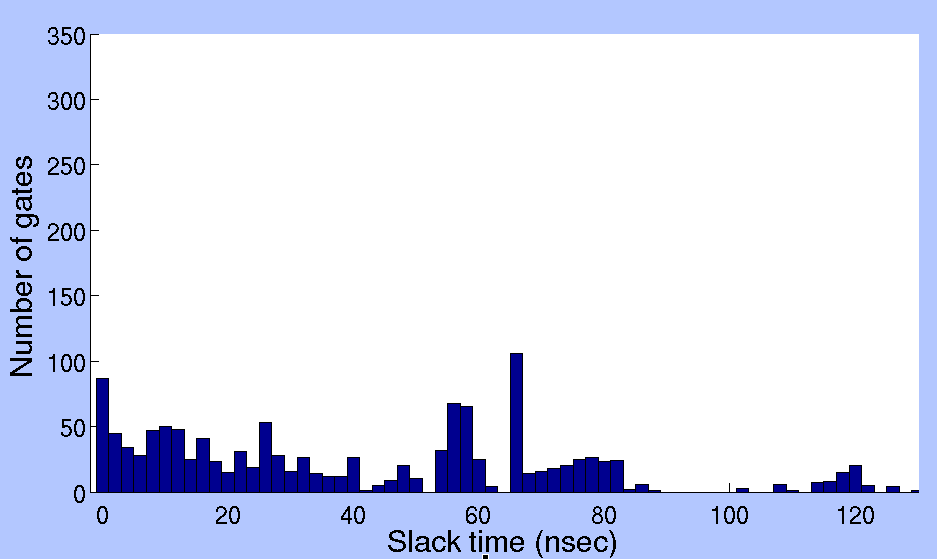 MILP I
MILP II
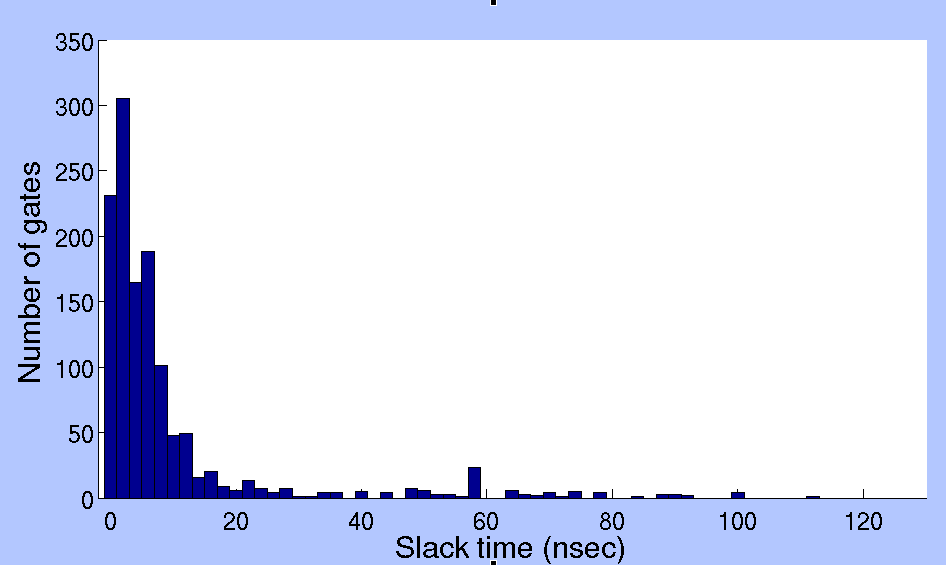 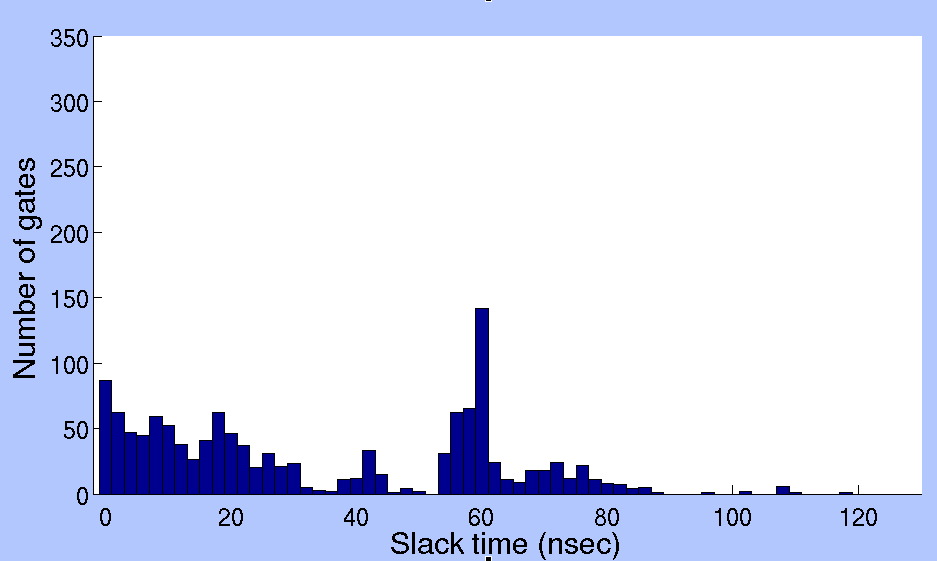 April 6, 2011
27
K. Kim-PhD Defense
Gate Slack Distribution (MILP II)
c880
c5315
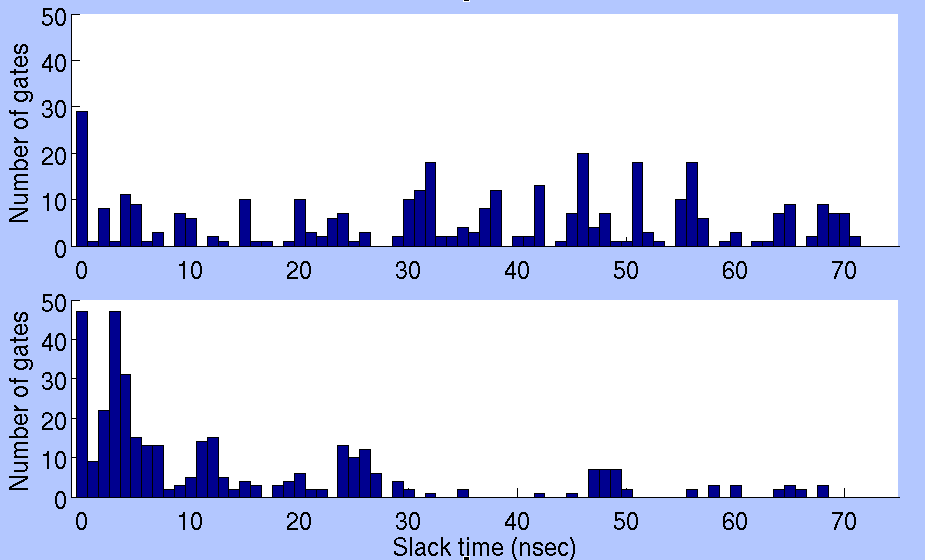 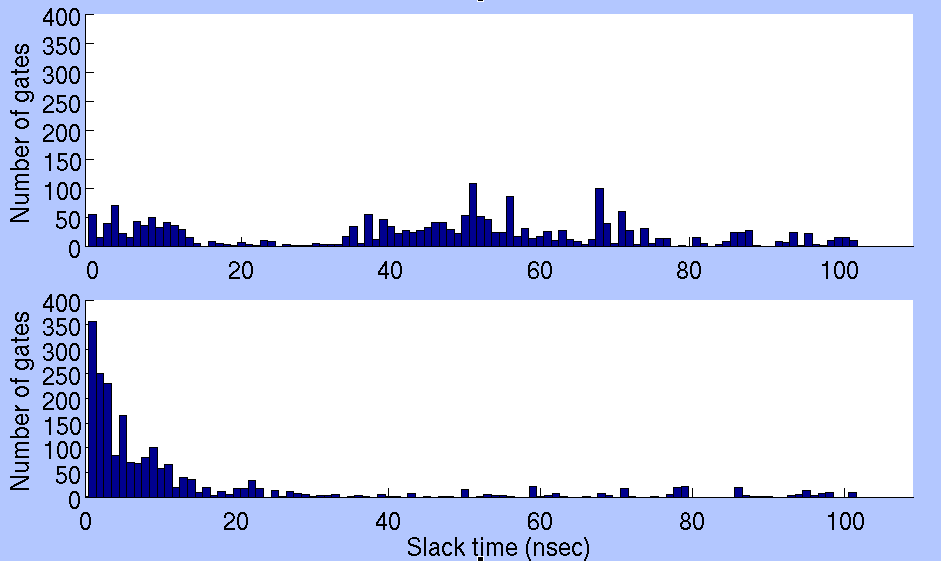 Dual-Vdd  Esave= 21.1%
Dual-Vdd  Esave= 24.5%
c7552
c6288
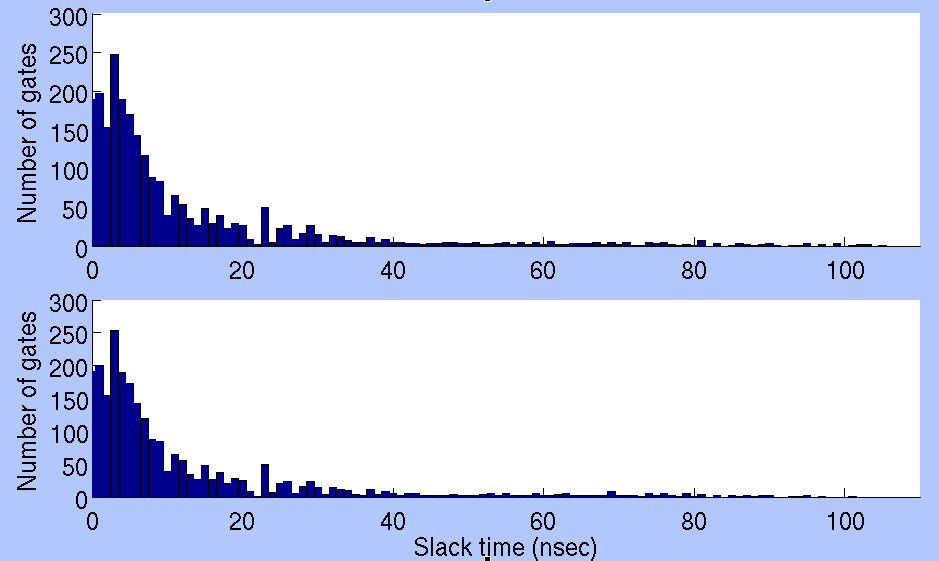 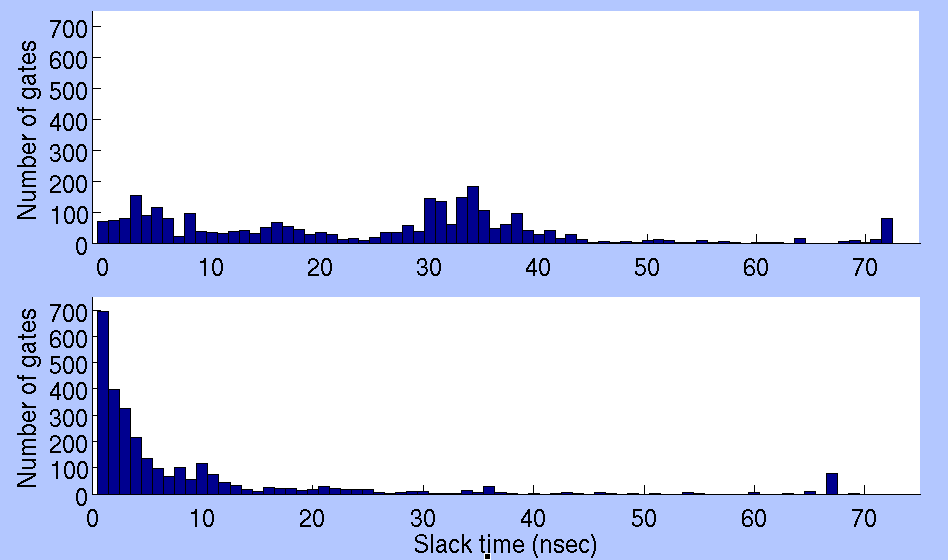 Dual-Vdd  Esave= 14.9%
Dual-Vdd  Esave= 3.8%
April 6, 2011
28
K. Kim-PhD Defense
Process Variation (PTM CMOS Tech.)
Vth,NMOS Variation
Isub,NMOS Variability
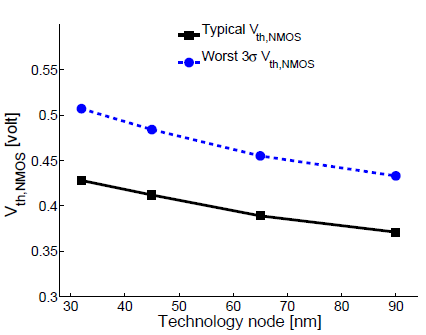 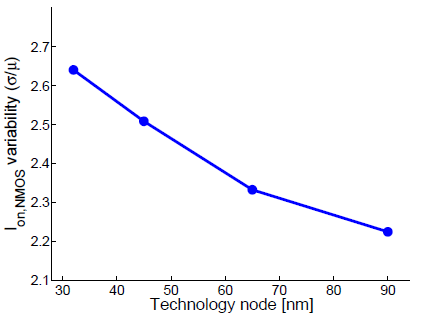 SPICE Simulation of a 1k-point Monte Carlo at Vdd = 300mV
April 6, 2011
29
K. Kim-PhD Defense
Process Variation Tolerance in Dual-Vdd
INV(FO4) Delay
INV(FO4) Cload
300mV
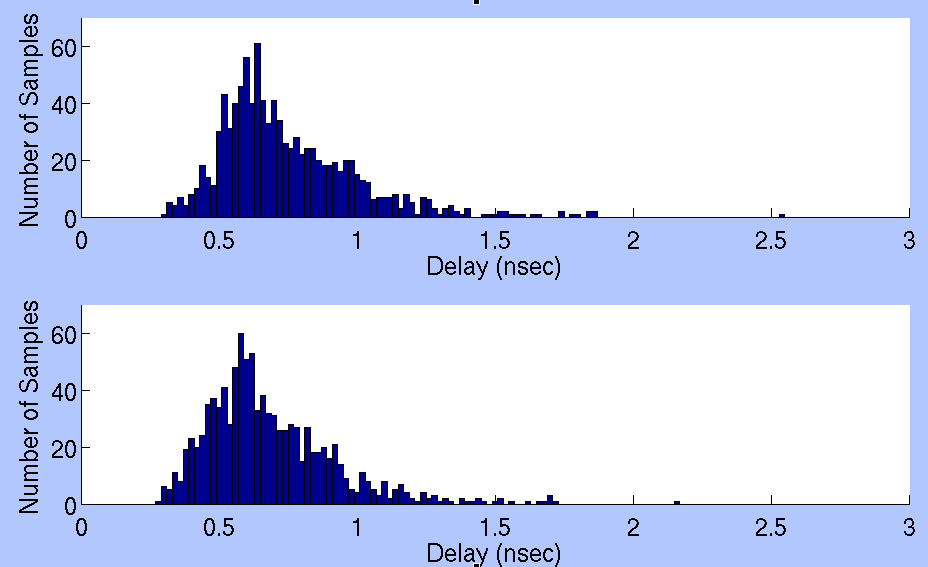 300mV
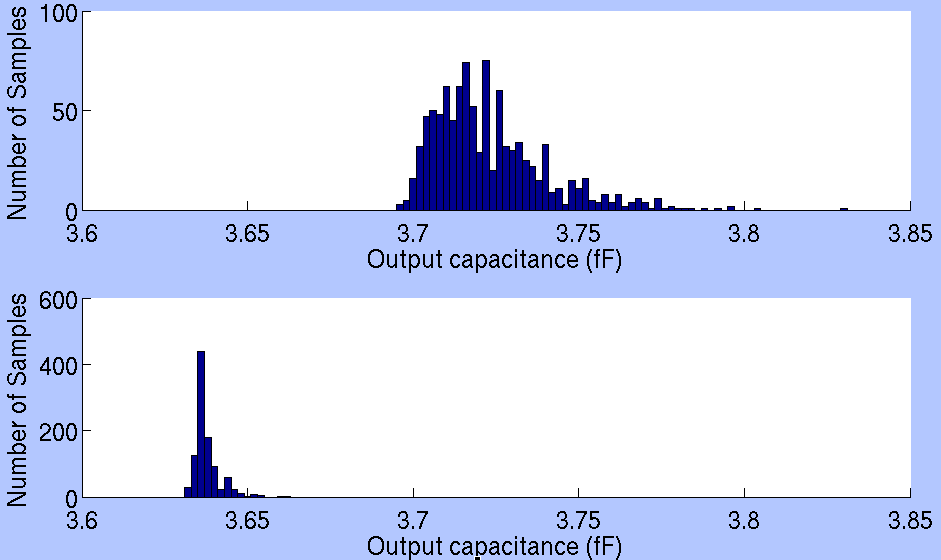 180mV
180mV
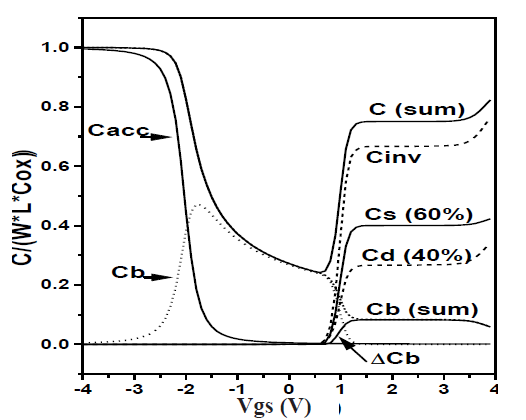 BSIM4
When driving INV operates at VDDH=300mV, 
the operating voltage of fanout INVs is:
VDDH = 300mV → td,worst 3σ = 1.51ns
VDDL = 180mV → td,worst 3σ = 1.39ns (8% Reduction)
SPICE Simulation of a 1k-point Monte Carlo at VDDH = 300mV and VDDL=180mV in PTM 90nm CMOS
April 6, 2011
30
K. Kim-PhD Defense
Process Variation (32-bit RCA)
Delay Variability
Emin w/o  Process Variation
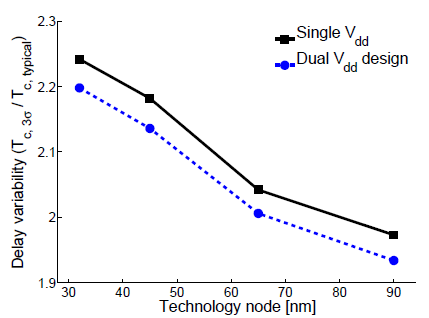 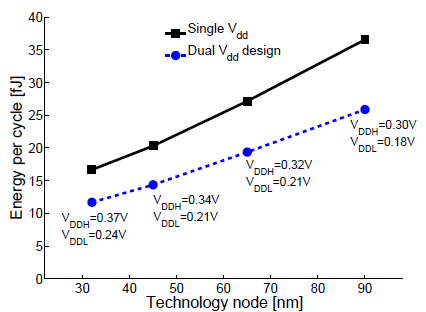 Energy Saving
Emin Variability
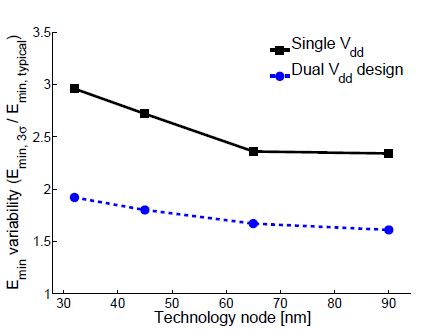 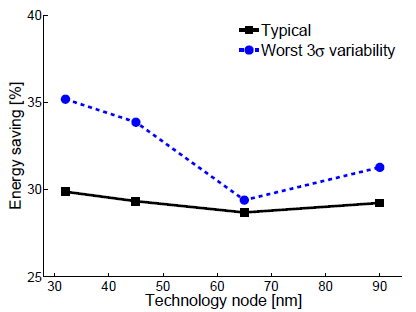 SPICE Simulation of a 1k-point Monte Carlo
April 6, 2011
31
K. Kim-PhD Defense
Outline
Motivation 
Problem Statement
Ultra-Low Power Design
Contributions of This Work
MILP I for Minimum Energy Design Using Dual-Vdd without LC
MILP II for Minimum Energy Design with Dual-Vdd and Multiple Logic-Level Gates
Linear-Time Algorithm for Dual-Vdd Using Gate Slack
Conclusion
April 6, 2011
32
K. Kim-PhD Defense
Gate Slack
TPI (i)
TPO (i)
gate i
TPI (i): longest time for an event to arrive at gate i from PI
TPO (i): longest time for an event from gate i to reach PO
Delay of the longest path through gate i : Dp,i = TPI(i) + TPO(i)
Slack time for gate i: Si = Tc – Dp,i    
                                     where Tc =  Maxi { Dp,i }   for all i
April 6, 2011
33
K. Kim-PhD Defense
Gate Slack Distribution (C2670)
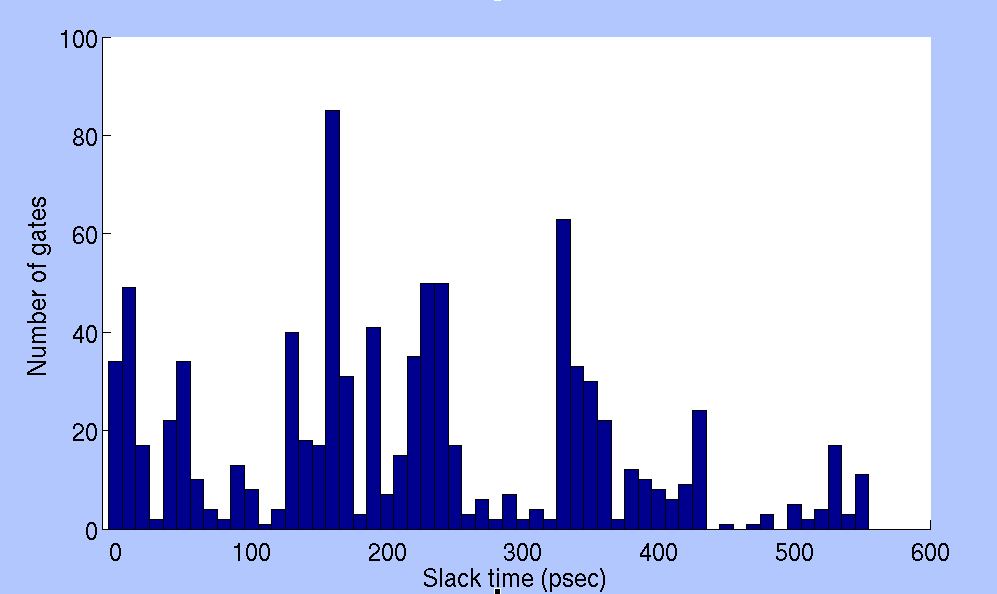 Total number of gates = 901
Nominal Vdd = 1.2V for PTM 90nm CMOS
Critical path delay Tc = 564.2 ps
April 6, 2011
34
K. Kim-PhD Defense
Upper Slack (Su) and Lower Slack (Sl)
April 6, 2011
35
K. Kim-PhD Defense
Classification for Positive Slack (C2670)
VDDH Gates
VDDH = 1.2V
Possible
VDDL Gates
VDDL Gates
VDDL= 0.69V
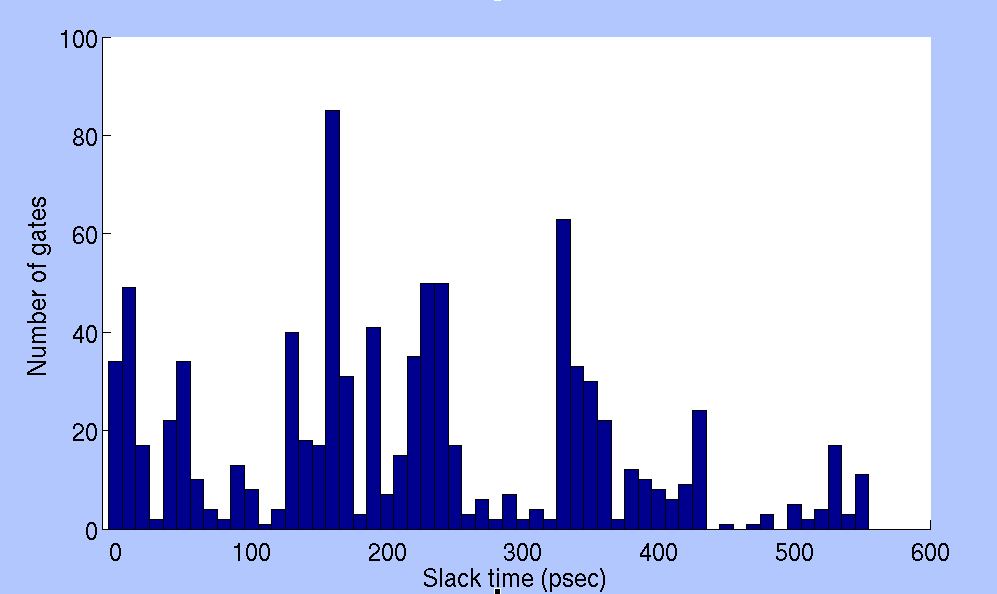 Su = 239ps
Sl = 7ps
April 6, 2011
36
K. Kim-PhD Defense
Selected ISCAS’85
** Intel Core 2 Duo 3.06GHz, 4GB RAM
April 6, 2011
37
K. Kim-PhD Defense
Gate Slack Distribution
C1908
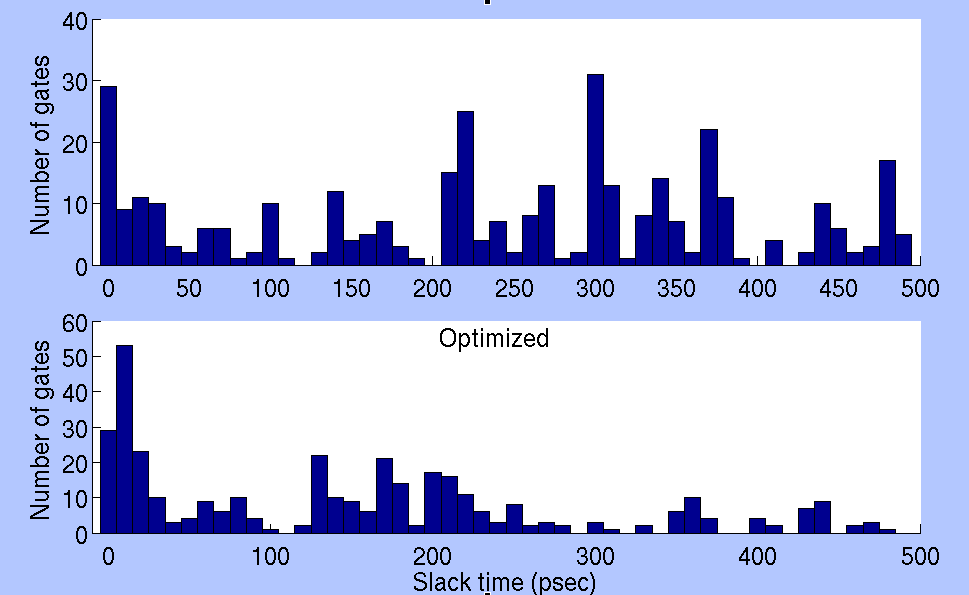 C880
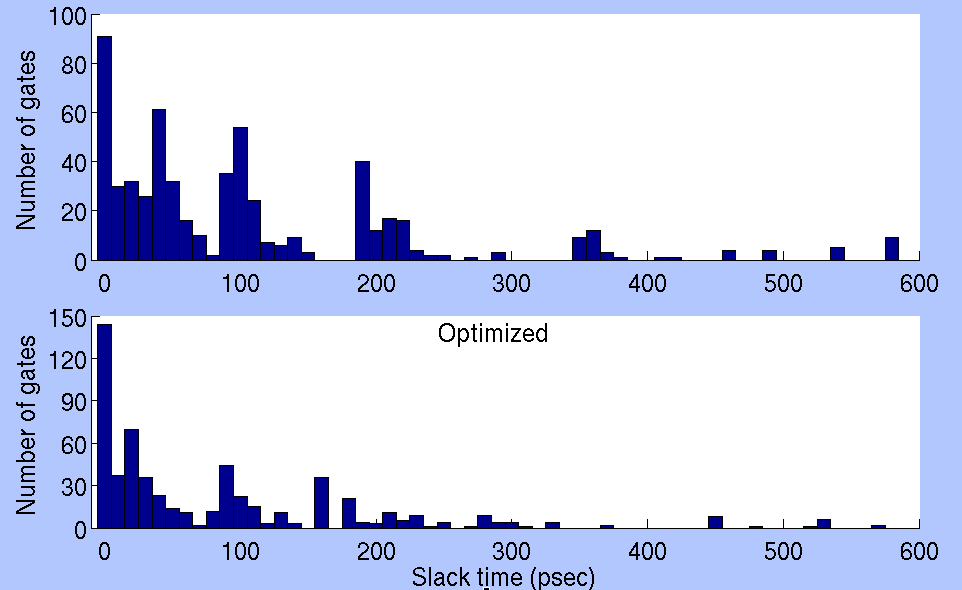 Dual-Vdd  Esave= 50.8%
Dual-Vdd  Esave= 19%
C6288
C2670
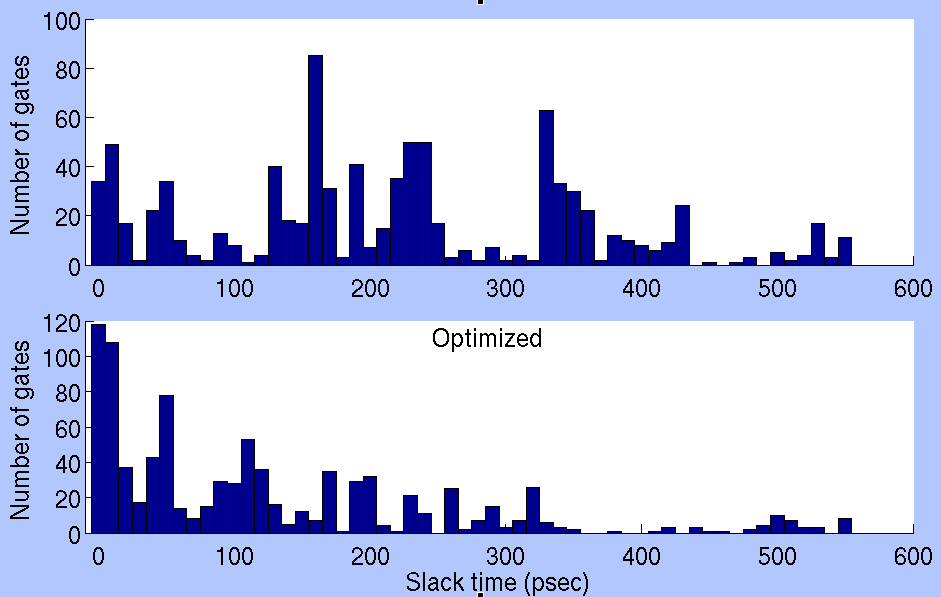 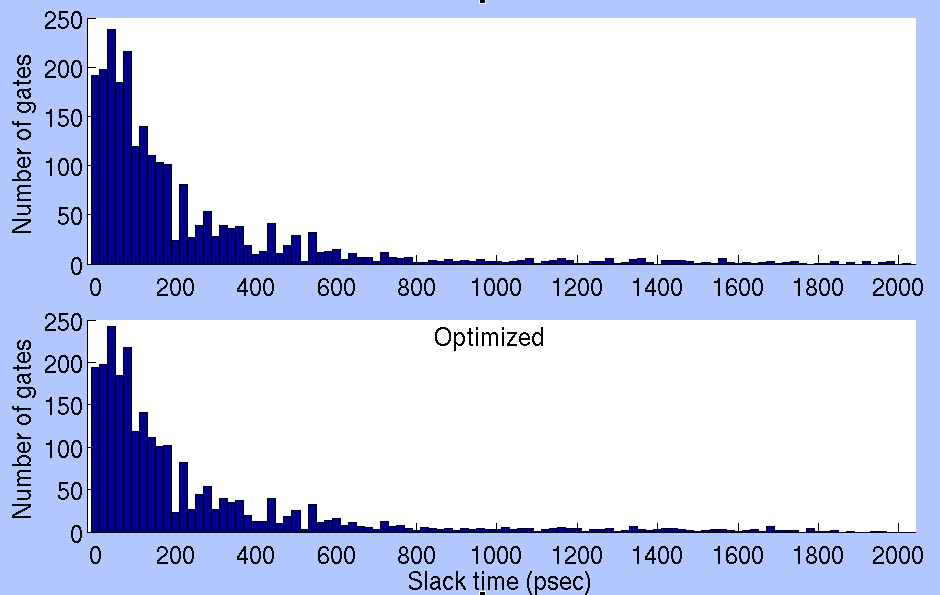 Dual-Vdd  Esave= 2.6%
Dual-Vdd  Esave= 47.8%
April 6, 2011
38
K. Kim-PhD Defense
Outline
Motivation 
Problem Statement
Ultra-Low Power Design
Contributions of This Work
MILP I for Minimum Energy Design Using Dual-Vdd without LC
MILP II for Minimum Energy Design with Dual-Vdd and Multiple Logic-Level Gates
Linear-Time Algorithm for Dual-Vdd Using Gate Slack
Conclusion
April 6, 2011
39
K. Kim-PhD Defense
Conclusion
Dual Vdd design is valid for energy reduction below the minimum energy point in a single Vdd as well as for substantial speed-up within tight energy budget of a bulk CMOS subthreshold circuit.
Conventional level converters are not usable due to huge delay penalty in subthreshold regime.
MILP I finds the optimal Vdd and its assignment for minimum energy design without using LC. 
MILP II improves the energy saving using multiple logic-level gates to eliminate topological constraints for dual-Vdd design.
Proposed algorithm for dual-Vdd using linear-time gate slack analysis can reduce the time complexity, ~O(n), for n gates in the circuit.
Runtime of MILP is too expensive and heuristic algorithms still have polynomial time complexity O(n2).
Gate slack analysis unconditionally classifies all gates into VDDL, possible VDDL, and VDDH gates.
The methodology of slack classification can be applied to other power optimization disciplines, such as dual-Vth.
April 6, 2011
40
K. Kim-PhD Defense
List of Publications
K. Kim and V. D. Agrawal, “Minimum Energy CMOS Design with Dual Subthreshold Supply and Multiple Logic-Level Gates”, in IEEE Journal on Emerging and Selected Topics in Circuits and Systems (Submitted)
K. Kim and V. D. Agrawal, “Minimum Energy CMOS Design with Dual Subthreshold Supply and Multiple Logic-Level Gates”, in Proc. 12th International Symposium on Quality Electronic Design, Mar. 2011, pp. 689-694.
K. Kim and V. D. Agrawal, “Dual Voltage Design for Minimum Energy Using Gate Slack”, in Proc. IEEE International Conference on Industrial Technology, Mar. 2011, pp. 405-410.
K. Kim and V. D. Agrawal, “True Minimum Energy Design Using Dual Below -Threshold Supply Voltages”, in Proceedings of 24th International Conference on VLSI Design, Jan. 2011, paper C2-3. (Selected for a special issue of JOLPE).
April 6, 2011
41
K. Kim-PhD Defense
References
[1] 	A.Wang, B. H. Calhoun, and A. P. Chandrakasan, Sub-Threshold Design for Ultra Low-Power Systems. Springer, 2006.
[2] 	D. Bol, D. Flandre, and J.-D. Legat, “Technology Flavor Selection and Adaptive Techniques for Timing-Constrained 45nm Subthreshold Circuits,” in Proceedings of the 14th ACM/IEEE International Symposium on Low Power Electronics and Design, 2009, pp. 21–26.
[3] 	G. Chen et al, “Millimeter-Scale Nearly Perpetual Sensor System with Stacked Battery and Solar Cells,” in Proc. ISSCC 2010, 	pp. 288–289.
[4] 	Kim, C.H.-I, Soeleman, H. and Roy, K., "Ultra-low-power DLMS adaptive filter for hearing aid applications," IEEE Transactions 	on Very Large Scale Integration (VLSI) Systems , vol.11, no.6, pp. 1058- 1067, Dec. 2003.[5] 	A. Wang and A. Chandrakasan, “A 180mV FFT Processor Using Subthreshold Circuit Techniques,” in IEEE International 	Solid-State Circuits Conference Digest of Technical Papers, 2004, pp. 292–529.
[6] 	B. Zhai, et al, “A 2.60pJ/Inst Subthreshold Sensor Processor for Optimal Energy Efficiency”, Proc. Symposium on VLSI circuits, 2006
[7]	J. Kwong, et al, “A 65nm Sub-Vt Microcontroller with Integrated SRAM and Switched-Capacitor DC-DC Converter”, Proc. ISSCC, 2008
[8] 	M. Seok, D. Sylvester, and D. Blaauw, “Optimal Technology Selection for Minimizing Energy and Variability in Low Voltage 	Applications,” in Proc. of International Symp. Low Power Electronics and Design, 2008, pp. 9–14.
[9] 	K. Usami and M. Horowitz, “Clustered Voltage Scaling Technique for Low-Power Design,” in Proc. International Symposium 	on Low Power Design, 1995, pp. 3–8.
[10] 	K. Usami, M. Igarashi, F. Minami, T. Ishikawa, M. Kanzawa,M. Ichida, and K. Nogami, “Automated Low-Power Technique  	Exploiting Multiple  Supply Voltages Applied to a Media Processor,” IEEE Journal of Solid-State Circuits, vol. 33, no. 3, pp. 	463-472, 1998.
[11] 	A. U. Diril, Y. S. Dhillon, A. Chatterjee, and A. D. Singh, “Level-Shifter Free Design of Low Power Dual Supply Voltage CMOS Circuits Using Dual Threshold Voltages,” IEEE Trans. on VLSI Systems, vol. 13, no. 9, pp. 1103–1107, Sept. 2005.
April 6, 2011
42
K. Kim-PhD Defense
Thank you!!
&
Questions?
April 6, 2011
43
K. Kim-PhD Defense